ARTIFICIAL INTELLIGENCE
7/05/19
1
MATERI KULIAH
1. Pengenalan kecerdasan Buatan (1x)
2. Searching (Pencarian) (2x)
3. Representasi Pengetahuan (1x)
4. Sistem Pakar (3x)
================ UTS
5. Logika Fuzzy
6. jaringan Syaraf Tiruan
================ UAS
7/05/19
2
7/05/19
3
Logika Klasik Vs Logika Fuzzy
Logika klasik :”segala sesuatu bersifat biner” , Sehingga semua ini dapat mempunyai nilai keanggotaan 0 atau 1 
Logika fuzzy adalah metodologi sistem kontrol pemecahan masalah, yang cocok untuk diimplementasikan pada sistem
logika fuzzy memungkinkan  nilai keanggotaan berada diantara 0 dan 1.
Kelebihan Logika Fuzzy
Mudah dimengerti, 
Memiliki toleransi terhadap data-data yang tidak tepat, 
Memodelkan fungsi nonlinear yang sangat kompleks, 
Mengaplikasikan pengalaman pakar secara langsung tanpa harus melalui proses pelatihan, 
Bekerjasama dengan teknik kendali secara konvensional, 
Didasarkan pada bahasa alami
7/05/19
5
Dasar-Dasar Logika Fuzzy
Dasar-Dasar Logika Fuzzy
Variabel fuzzy
yaitu variabel yang akan dibahas dalam suatu sistem fuzzy. 
Contoh: penghasilan, temperatur, permintaan, umur dan sebagainya.
Himpunan fuzzy
yaitu suatu kelompok yang mewakili suatu keadaan tertentu dalam suatu variabel fuzzy.
Atribut Himpunan Fuzzy: (2)
Linguistik, yaitu nama suatu kelompok yang mewakili suatu keadaan tertentu dengan menggunakan bahasa alami,  misalnya: 
DINGIN, SEJUK, PANAS mewakili variabel temperatur,
MUDA, PAROBAYA, TUA, mewakili variabel umur.
Numeris, yaitu suatu nilai yang menunjukkan ukuran dari suatu variabel, misalnya: 10, 35, 40, dan sebagainya.
Dasar-Dasar Logika Fuzzy
3. Semesta pembicaraan, yaitu seluruh nilai yang diijinkan untuk dioperasikan dalam suatu variabel fuzzy.
Contoh:
Semesta pembicaraan untuk variabel permintaan: [0 +)
Semesta pembicaraan untuk variabel temperatur: [-10  90] 
4. Domain himpunan fuzzy, yaitu seluruh nilai yang diijinkan dalam semesta pembicaraan dan boleh dioperasikan dalam suatu himpunan fuzzy.
Fungsi Keanggotaan
Fungsi keanggotaan adalah grafik yang mewakili besar dari derajat keanggotaan masing-masing variabel input yang berada dalam interval antara 0 dan 1. 
Derajat keanggotaan sebuah variabel x dilambangkan dengan simbol µ(x).
Fungsi Keanggotaan
7/05/19
10
1. Kurva Linear Naik
Berapa derajat keanggotaan 32 pada himpunan NAIK?
mNAIK[32] 
=(32-25)/(35-25) 
=7/10  
= 0,7
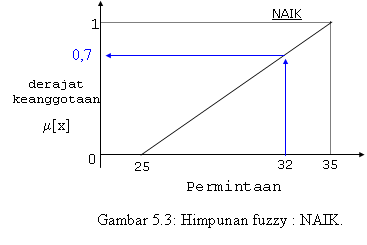 2. Kurva Segitiga
Berapa derajat keanggotaan 23 pada himpunan DINGIN tersebut ?
mDINGIN[23]
= (23-15)/(25-15)
= 8/10 
= 0,8
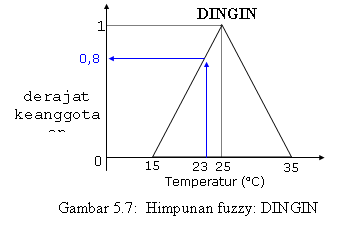 3. Kurva Trapesium
Berapa derajat keanggotaan 32 dan 25 pada himpunan DINGIN tersebut ?
mDINGIN [32]
= (35-32)/(35-27)
 = 3/8 
 = 0,375
mDINGIN [25]= 1
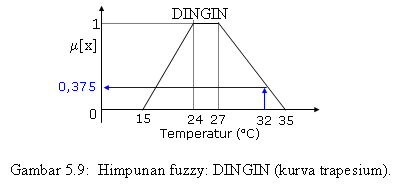 4. Kurva Bahu
Kurva Bentuk Bahu
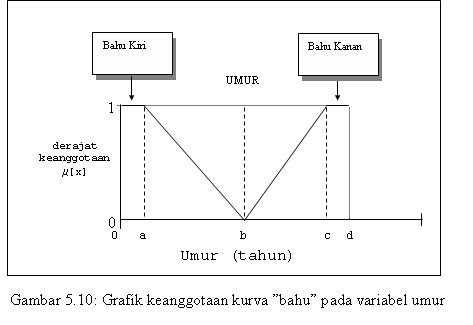 5. Kurva-S : Pertumbuhan
Berapa derajat keanggotaan PANAS pada variabel temperatur, bila sebuah benda mempunyai temperatur 500C
mPANAS[50]
= 1 – 2((60-50)/(60-35))²
= 1 – 2(10/25) ²
=	0,68
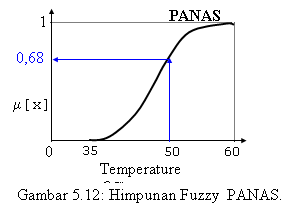 5. Kurva-S : Penyusutan
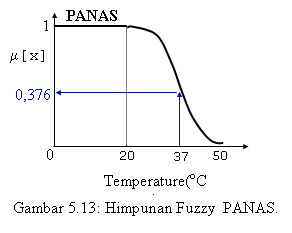 Berapa derajat keanggotaan PANAS pada variabel temperatur, bila sebuah benda mempunyai temperatur 370C
mMUDA[37]
= 2((50-37)/(50-20)) ²
= 2(13/30) ²
= 0,376
6. Kurva Bentuk Lonceng - Pi
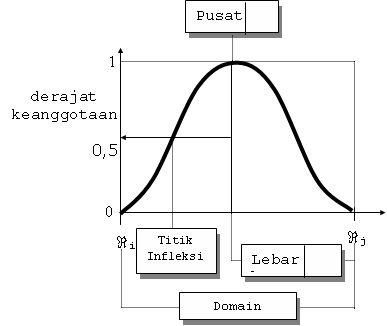 Berapa derajat keanggotaan PANAS pada variabel temperatur, bila sebuah benda mempunyai dua buah sisi, 
sisi depan temperaturnya 42 oC
Dan sisi belakang temperaturnya 51oC. 
mPANAS[42]	
= 1 - 2((45-42)/(45-35))2
= 1 - 2(3/10)2
= 0,82
mPANAS[51]
= 2((55-51)/(55-45))2
= 2(4/10)2
= 0,32
7/05/19
17
6. Kurva Bentuk Lonceng - Beta
Berapa derajat keanggotaan PANAS pada variabel temperatur, bila sebuah benda mempunyai dua buah sisi,
sisi depan temperaturnya 42 oC 
dan sisi belakang temperaturnya 51oC. 

mPANAS[42]
= 1/(1+((42-45)/5)2)
= 0,7353

mPANAS[51]	
= 1/(1+((51-45)/5)2)
= 0,4098
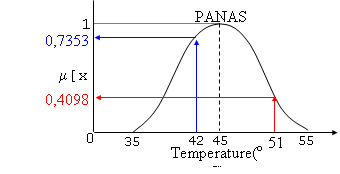 7/05/19
18
6. Kurva Bentuk Lonceng - Gauss
Berapa derajat keanggotaan PANAS pada variabel temperatur, bila sebuah benda mempunyai dua buah sisi,
sisi depan temperaturnya 42 oC 
dan sisi belakang temperaturnya 51oC. 

mPANAS[42]
= 1/(1+((42-45)/5)2)
= 0,7353

mPANAS[51]	
= 1/(1+((51-45)/5)2)
= 0,4098
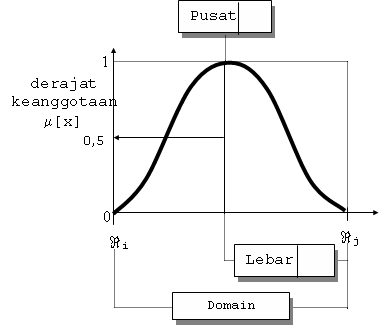 7/05/19
19
Operasi Himpunan
7/05/19
20
Operasi Himpunan
Misalkan nilai keanggotaan temperatur 45oC pada himpunan PANAS adalah 0,6 (mPANAS[45]=0,6) dan nilai keanggotaan 50 pcs/hari  pada himpunan produksi NAIK adalah 0,3 (mNAIK[50]=0,3), maka –predikat untuk temperatur :
7/05/19
21
Penalaran Monoton
Penalaran monoton digunakan untuk merelasikan himpunan fuzzy A pada variabel x dan himpunan fuzzy B pada variabel y dengan cara membuat implikasi berikut
IF   x is A   THEN   y is B
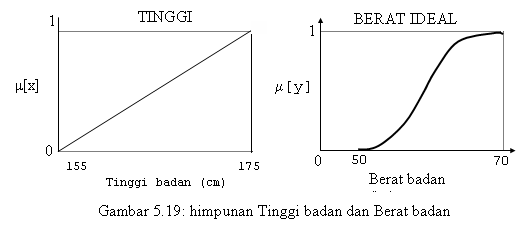 7/05/19
22
Penalaran Monoton
Relasi antara kedua himpunan diatas diekspresikan dengan aturan tunggal berikut: 
IF TinggiBadan is TINGGI   THEN  BeratBadan is BERAT IDEAL 
Jika Toyes mempunyai tinggi badan 168 cm dengan berat badan 55 kg, apakah Toyes termasuk orang yang mempunyai berat badan ideal, kurus atau gemuk ?
7/05/19
23
Penalaran Monoton
Hitung bagian If (derajat tinggi badan)
Derajat Tinggi [168] 	= (168 - 155)/( 175 - 155) = 0.65

Derajat Tinggi untuk merelasikan himpunan TINGGI dan BERAT IDEAL dengan cara menghitung bagian THEN, yaitu
Nilai Berat[0.65]		1-2[(70-y)/(70-50)]2	= 0.65
				1-2(70-y)2/400		= 0.65
				2(70-y)2/400		= 0.35
				(70-y)2			= 70
				(70-y)			= 8.366
				y			= 61.634 kg
Berat badan Toyes adalah 55 kg, berarti Toyes termasuk orang kurus, karena berat badannya lebih rendah dari berat badan idealnya 61,634 kg.
7/05/19
24
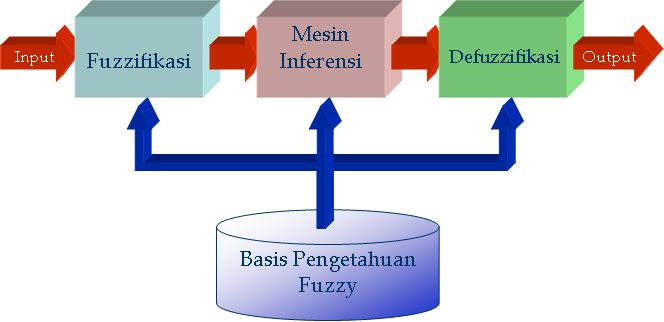 Gambar 5.22: Struktur sistem inferensi fuzzy
Sistem Inferensi Fuzzy
Sistem inferensi fuzzy adalah cara memetakan ruang input menuju ruang output menggunakan logika fuzzy.
7/05/19
25
Sistem Inferensi Fuzzy
Basis Pengetahuan : kumpulan rule-rule dalam bentuk pernyataan IF...THEN yang dibuat oleh pakar dibidangnya.

Fuzzifikasi	: adalah proses untuk mengubah input sistem yang mempunyai nilai tegas menjadi variabel linguistik menggunakan fungsi keanggotaan yang disimpan dalam basis pengetahuan fuzzy. 

Mesin inferensi: proses untuk mengubah input fuzzy menjadi output fuzzy dengan cara mengikuti aturan-aturan (IF-THEN Rules) yang telah ditetapkan pada basis pengetahuan fuzzy.  

DeFuzzifikasi : mengubah output fuzzy yang diperoleh dari mesin inferensi menjadi nilai tegas menggunakan fungsi keanggotaan yang sesuai dengan saat dilakukan fuzzyfikasi.
Sistem Inferensi FuzzyMETODE TSUKAMOTO
Secara umum bentuk model fuzzy tsukamoto adalah:
If (x  is A) and (y  is B) then (z  is C)
Dimana A, B, dan C adalah himpunan fuzzy.
Misalkan diketahui 2 rule berikut :
If (x is A1) and (y is B1) then (z is C1)
If (x is A2) and (y is B2) then (z is C2)
Sistem Inferensi FuzzyMETODE TSUKAMOTO
Sistem Inferensi FuzzyMETODE MAMDANI
Metode Mamdani paling sering digunakan dalam aplikasi-aplikasi karena strukturnya yang sederhana, yaitu menggunakan operasi min-max atau max-product. 
Untuk mendapatkan output, diperlukan 4 tahapan:
Fuzzyfikasi (pembentukan himpunan fuzzy dan perhitungan derajat keanggotaan)
Aplikasi fungsi implikasi menggunakan fungsi min
Komposisi antar rule menggunakan fungsi max atau max-product (menghasilkan himpunan fuzzy baru)
Penegasan (deffuzy) menggunakan metode centroid
Sistem Inferensi FuzzyMETODE MAMDANI
Secara umum bentuk model fuzzy SUGENO adalah:
IF (x1 is A1)· ......  · (xN is AN) THEN z = f(x,y) 
Catatan : 
A1, A2, …. AN, adalah himpunan fuzzy ke-i sebagai anteseden 
z = f(x,y) adalah fungsi tegas (biasanya merupakan fungsi linier dari x dan y).
Contoh : Sistem Kontrol Frekuensi Putar Kipas Angin
Untuk mengatur frekuensi putar kipas angin secara otomatis digunakan sistem kontrol. 
Variabel dan data spesifikasi dari pabrik, 
kecepatan putar kipas angin terkecil 1000 rpm (rotary per menit) dan terbesar 5000 rpm, 
kemampuan sensor suhu ruangan berada dalam interval 100 Kelvin hingga 600 Kelvin, 
sumber frekuensi putar kipas sebesar 2000 rpm - 7000 rpm. 
Berapa sumber frekuensi putar kipas angin yang dihasilkan sistem kontrol tersebut bila pada saat itu sensor suhu menunjukkan angka 300 K sedangkan kipas angin berputar dengan kecepatan 4000 rpm ? 
Selesaikan masalah ini dengan menggunakan metode :
a) Tsukamoto		
b) Mamdani
c) sugeno
Contoh : Sistem Kontrol Frekuensi Putar Kipas Angin
Rule:
[R1] 	IF kecepatan  LAMBAT And suhu TINGGI THEN frekuensi KECIL;
[R2]	IF kecepatan  LAMBAT And suhu RENDAH THEN frekuensi KECIL;
[R3]	IF kecepatan CEPAT And suhu TINGGI  THEN frekuensi BESAR;
[R4]	IF kecepatan CEPAT And suhu RENDAH THEN frekuensi BESAR;
Rule khusus Sugeno:
[R1] 	IF kecepatan  LAMBAT And suhu TINGGI THENfrekuensi = 0,5*kecepatan + 1700;
[R2]	IF kecepatan  LAMBAT And suhu RENDAH THENfrekuensi = 2*kecepatan − 4000;
[R3]	IF kecepatan CEPAT And suhu TINGGI  THEN frekuensi = 0,5*kecepatan+2000;
[R4]	IF kecepatan CEPAT And suhu RENDAH THEN frekuensi = kecepatan + 700;
Metode Tsukamoto (FUZZIFIKASI)- Kecepatan
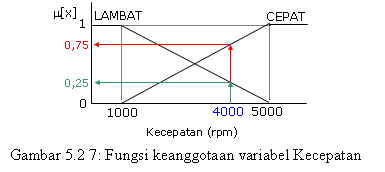 Derajat keanggotaan untuk kecepatan 4000 rpm adalah:

LAMBAT[4000]= (5000-4000)/4000= 0,25	

Cepat[4000]= (4000-1000)/4000= 0,75
Metode Tsukamoto (FUZZIFIKASI)- Suhu
Derajat keanggotaan untuk suhu 300 Kelvin adalah:
RENDAH[300]	= (600-300)/500= 0,6

TINGGI[300]= (300-100)/500= 0,4
7/05/19
34
Metode Tsukamoto (FUZZIFIKASI)- Frekuensi
7/05/19
35
Metode Tsukamoto (FUZZIFIKASI)- Inferensi
7/05/19
36
Metode Tsukamoto (FUZZIFIKASI)- Defuzifikasi
Nilai tegas z dapat dicari menggunakan rata-rata terbobot, yaitu:





Jadi sumber frekuensi putar kipas angin yang dihasilkan sistem kontrol haruslah 4983 rpm.
7/05/19
37
Metode Mamdani (INFERENSI  )
Kita terapkan fungsi MIN untuk setiap aturan pada aplikasi fungsi implikasinya:
[R1] 	IF kecepatan  LAMBAT And suhu TINGGI 	THEN frekuensi KECIL;
-predikat1 = LAMBAT  TINGGI
		= min(LAMBAT[4000],TINGGI[300])
		= min(0,25; 0,4)
		= 0,25
7/05/19
38
Metode Mamdani (INFERENSI  )
7/05/19
39
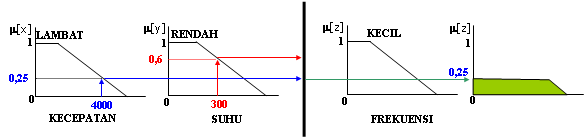 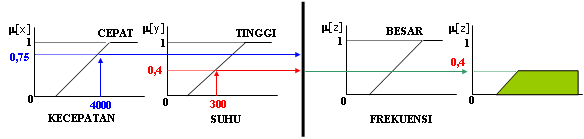 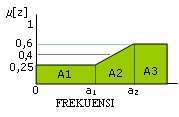 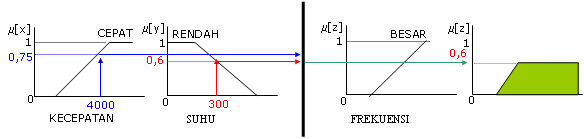 Metode Mamdani (INFERENSI  )
Kemudian daerah hasil komposisi kita bagi menjadi 3 bagian, yaitu A1, A2, dan A3, sehingga menjadi himpunan fuzzy baru. Cari nilai a1 dan a2.
	(a1 – 2000)/5000 = 0,25  --->  a1 = 3250
	(a2 – 2000)/5000 = 0,60  --->  a2 = 5000
Dengan demikian, fungsi keanggotaan untuk himpunan fuzzy baru adalah:
7/05/19
41
Metode Mamdani (Defuzzyfikasi)
Menggunakan metode centroid








Jadi sumber frekuensi putar kipas angin yang dihasilkan sistem kontrol haruslah 4247,74 rpm.
7/05/19
42
Metode Sugeno (Inferensi)
7/05/19
43
Nilai z dicari dengan persamaan berikut :




Jadi sumber frekuensi putar kipas angin yang dihasilkan sistem kontrol haruslah 4230 rpm.
7/05/19
44
Basis data konvensional
Contoh operasi:
Menampilkan mhs dengan nilai toefl…
Menampilkan mhs dengan penghasilan ortu …
Menampilkan mhs dengan Ipk …
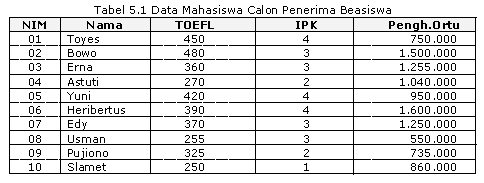 Problem
syarat penerima beasiswa di UDINUS adalah”
 mahasiswa yang nilai IPK-nya BAGUS, 
nilai TOEFL-nya TINGGI dan 
penghasilan orang tuanya SEDIKIT.
7/05/19
46
Nilai Toefl berdasar Derajat keanggotaan
7/05/19
47
Nilai Toefl berdasar Derajat keanggotaan
7/05/19
48
Nilai IPK berdasar Derajat keanggotaan
7/05/19
49
Nilai IPK berdasar Derajat keanggotaan
7/05/19
50
Nilai Penghasilan berdasar Derajat keanggotaan
7/05/19
51
Nilai Penghasilan berdasar Derajat keanggotaan
7/05/19
52
Contoh Query1:
Siapa sajakah mahasiswa yang nilai TOEFL-nya TINGGI dan IPK-nya CUKUP ?
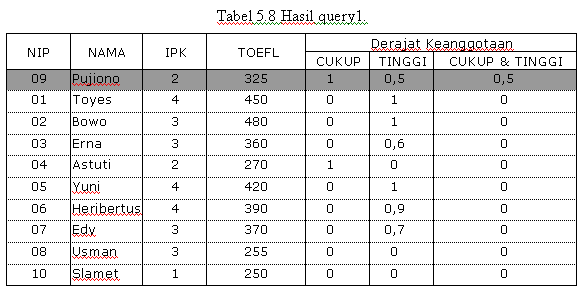 7/05/19
53
Query2:
Siapa sajakah mahasiswa yang nilai TOEFL-nya RENDAH tetapi IPK-nya BAGUS ?
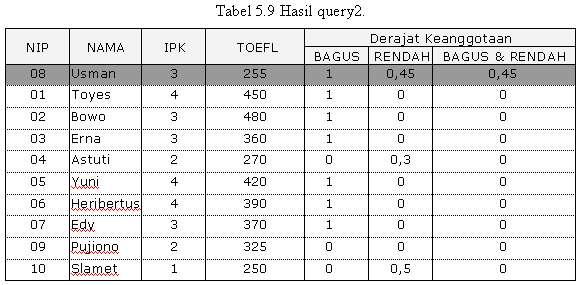 7/05/19
54
kriteria penerima beasiswa adalah mahasiswa yang nilai IPK-nya BAGUS, nilai TOEFL-nya TINGGI dan penghasilan orang tuanya SEDIKIT ?
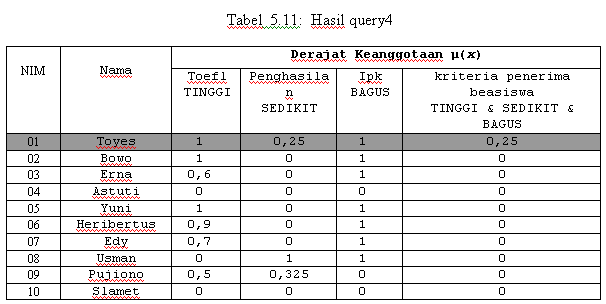 7/05/19
55
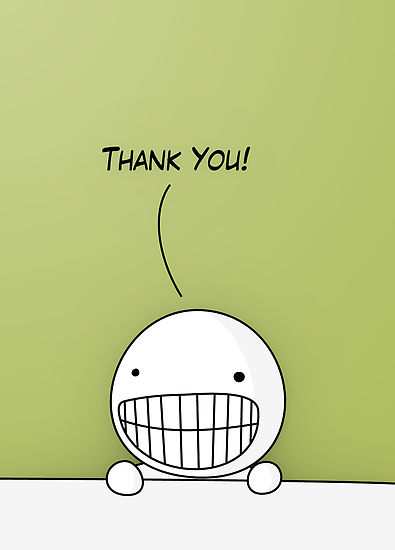 Thank You
7/05/19
56